ПрезентацIя на тему японIя. Культура давнини I сучасностI
日本
[ n i h o n: ]
Підготували студенти 12 групи
Фізико-математичного факультету
Янгулова Марія, Стельмах Наталія,
Бондар Вікторія, Котвіцька Анна,
Шахрай Євгеній, Опанасюк Тетяна.
змIст
1
Етногенез та загальнI вIдомостI про культуру
2
Японська мова
3
релIгIя
4
Театри та мистецтво екIбани
5
Мистецтво (архIтектура, лIтература, музика та Iн.)
6
нацIональнI свята
Етногенез та загальнI вIдомостI про культуру
Доповідач: Янгулова Марія
Географічне положення
Етногенез
Процес формування культури
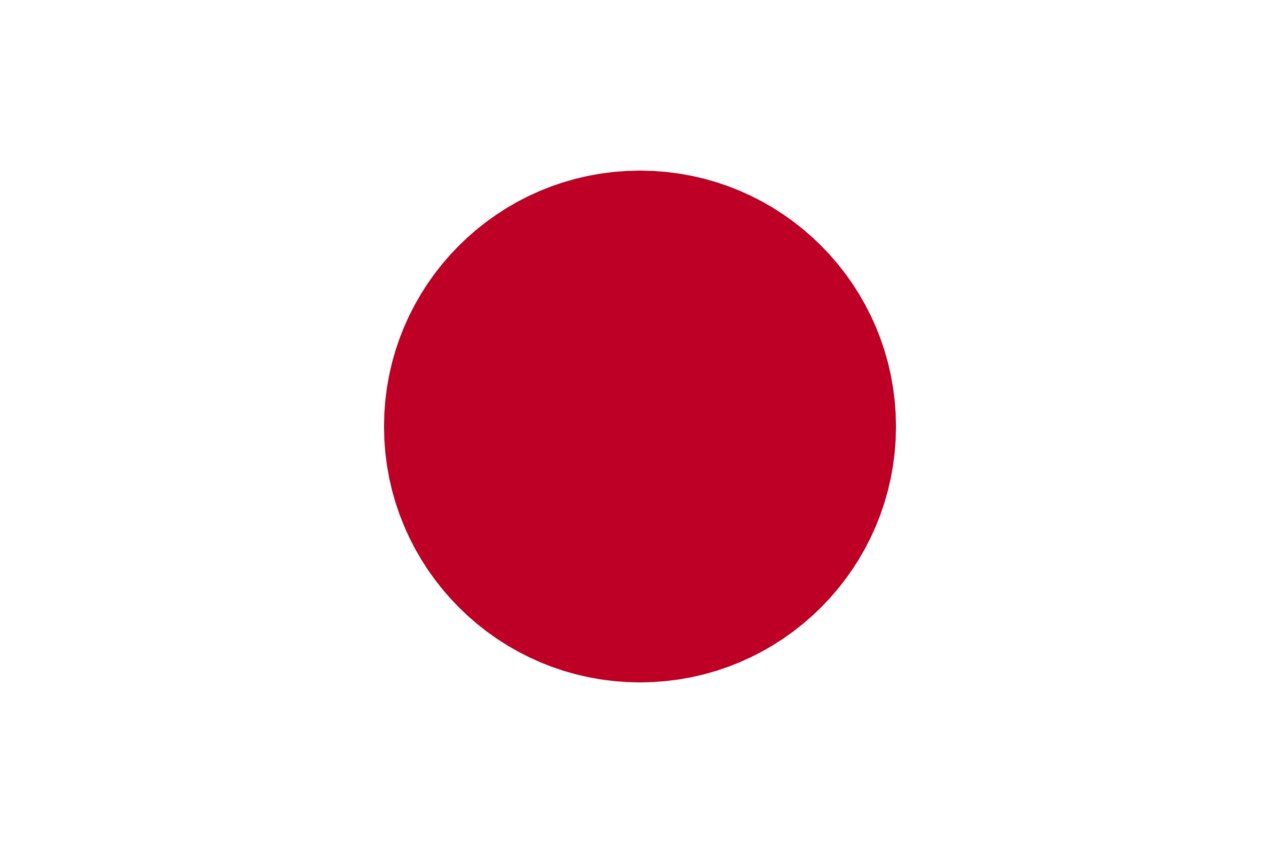 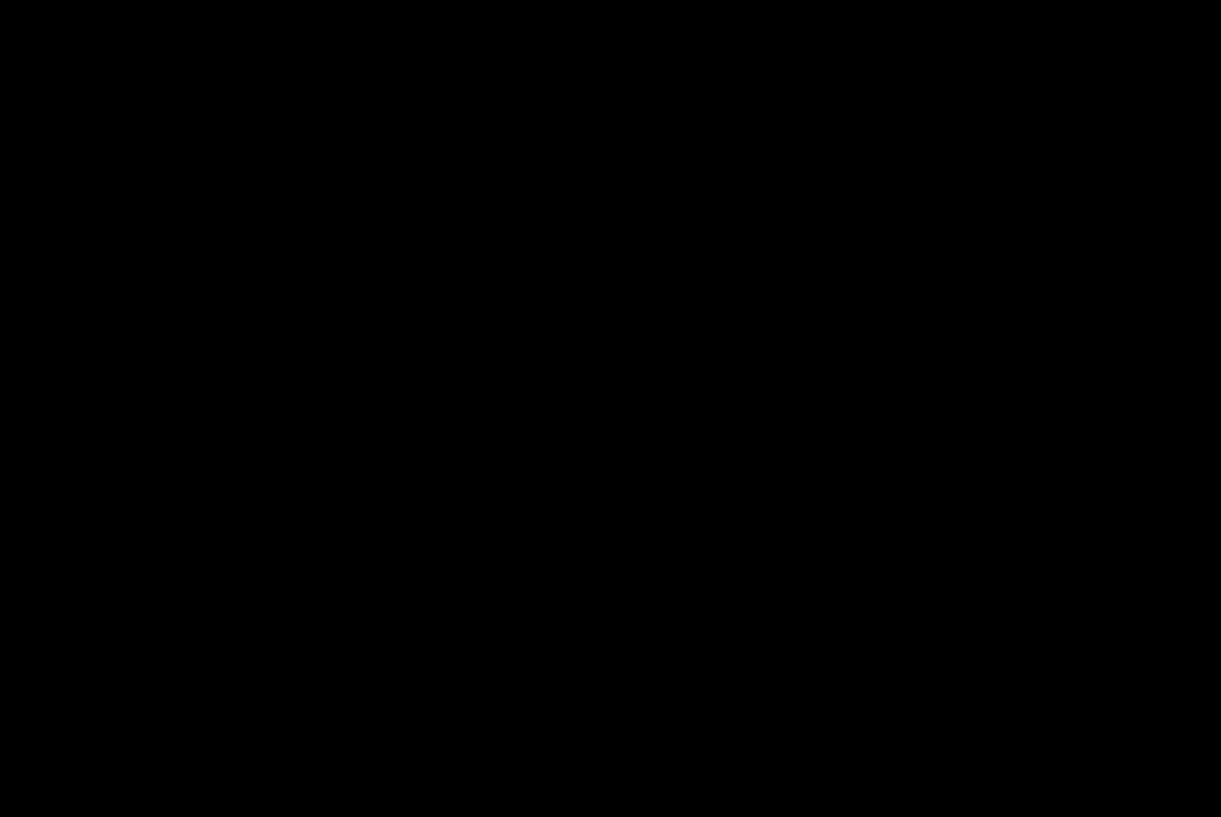 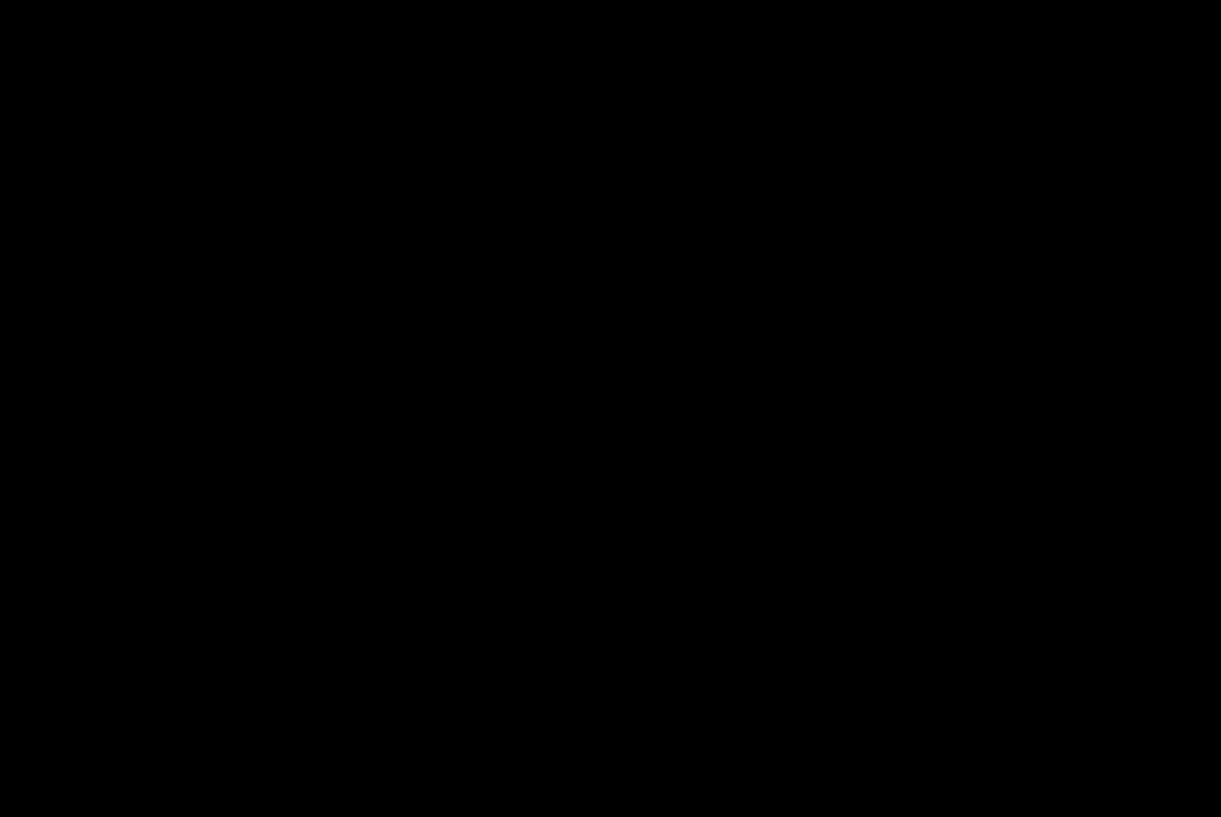 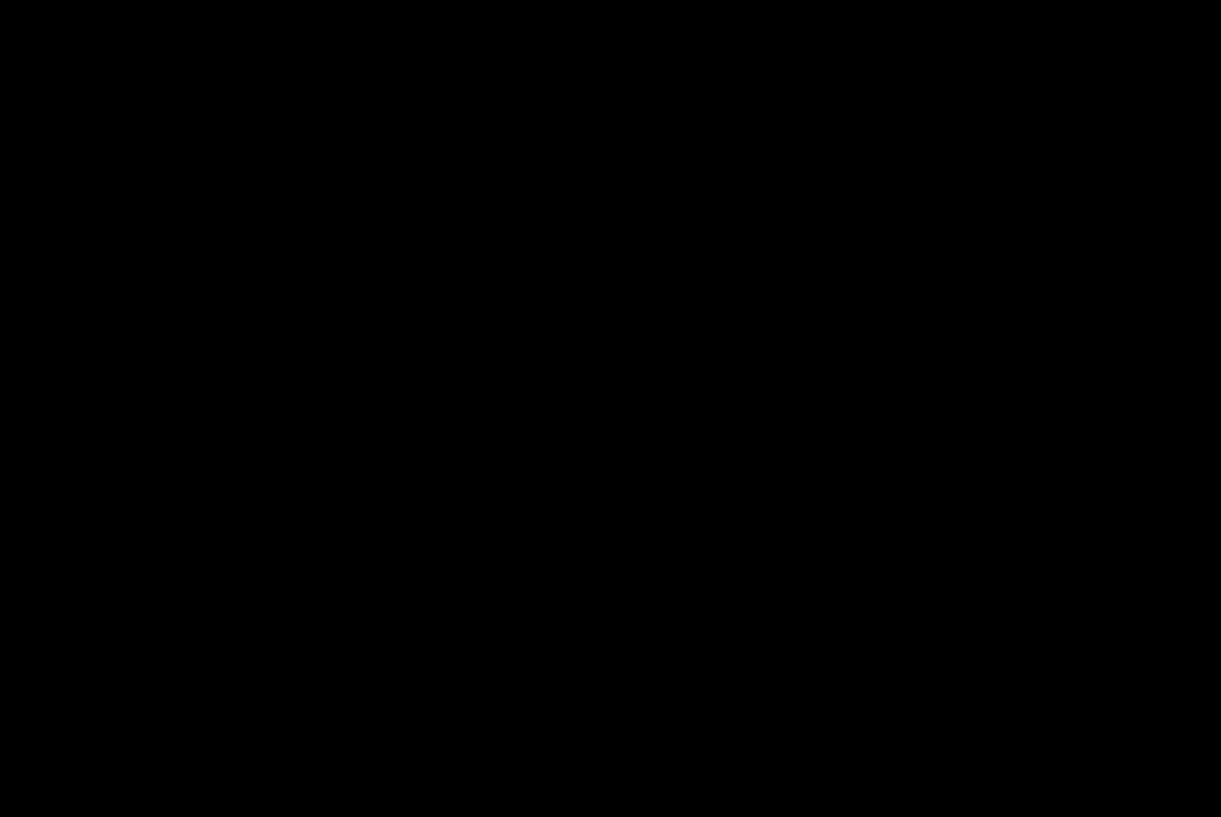 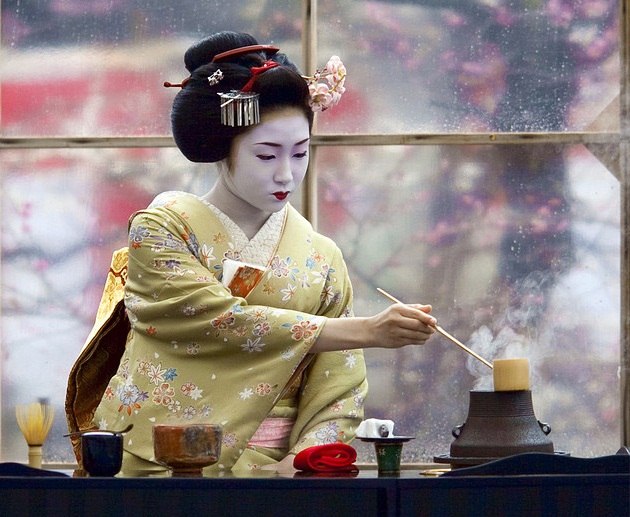 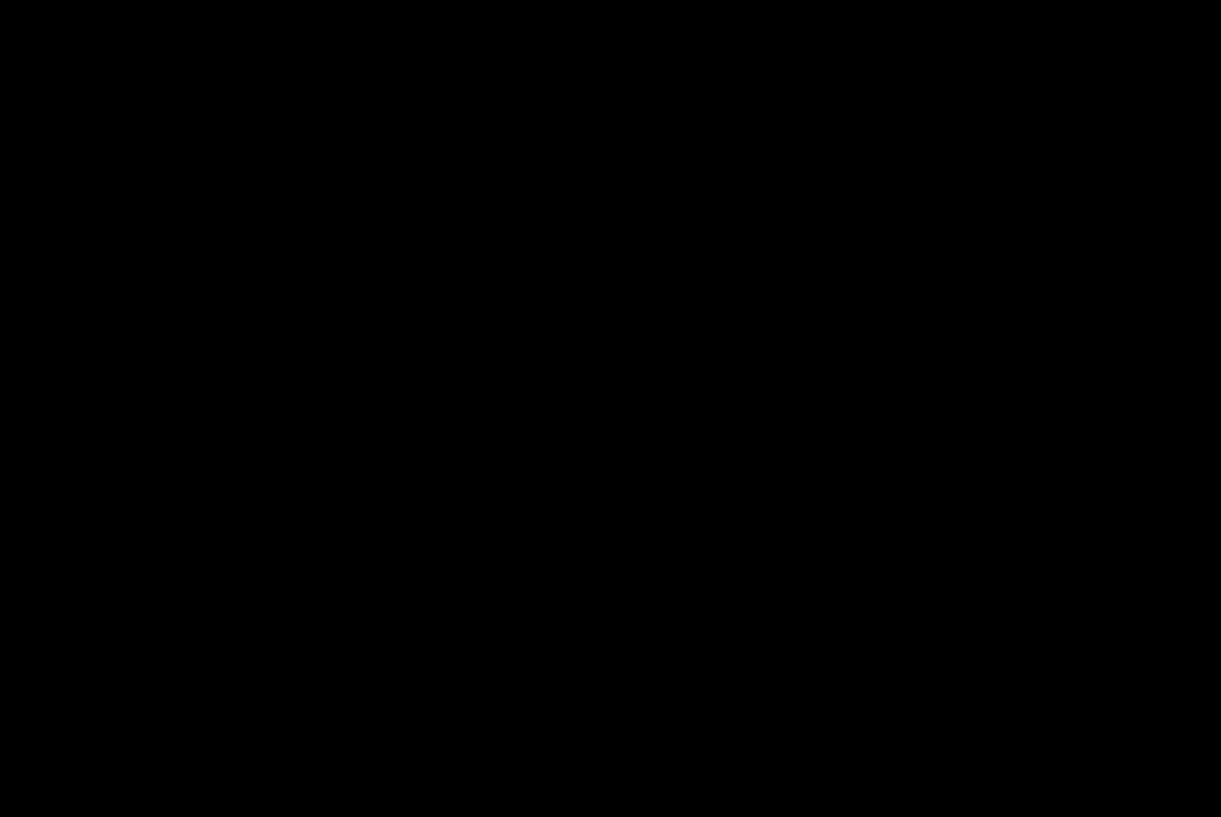 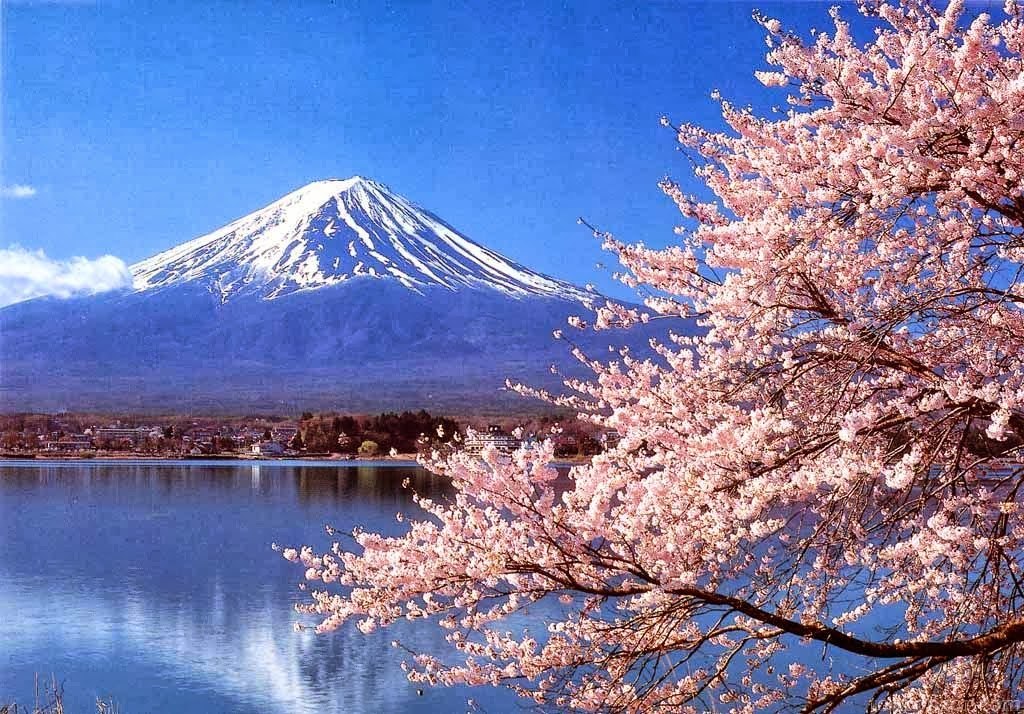 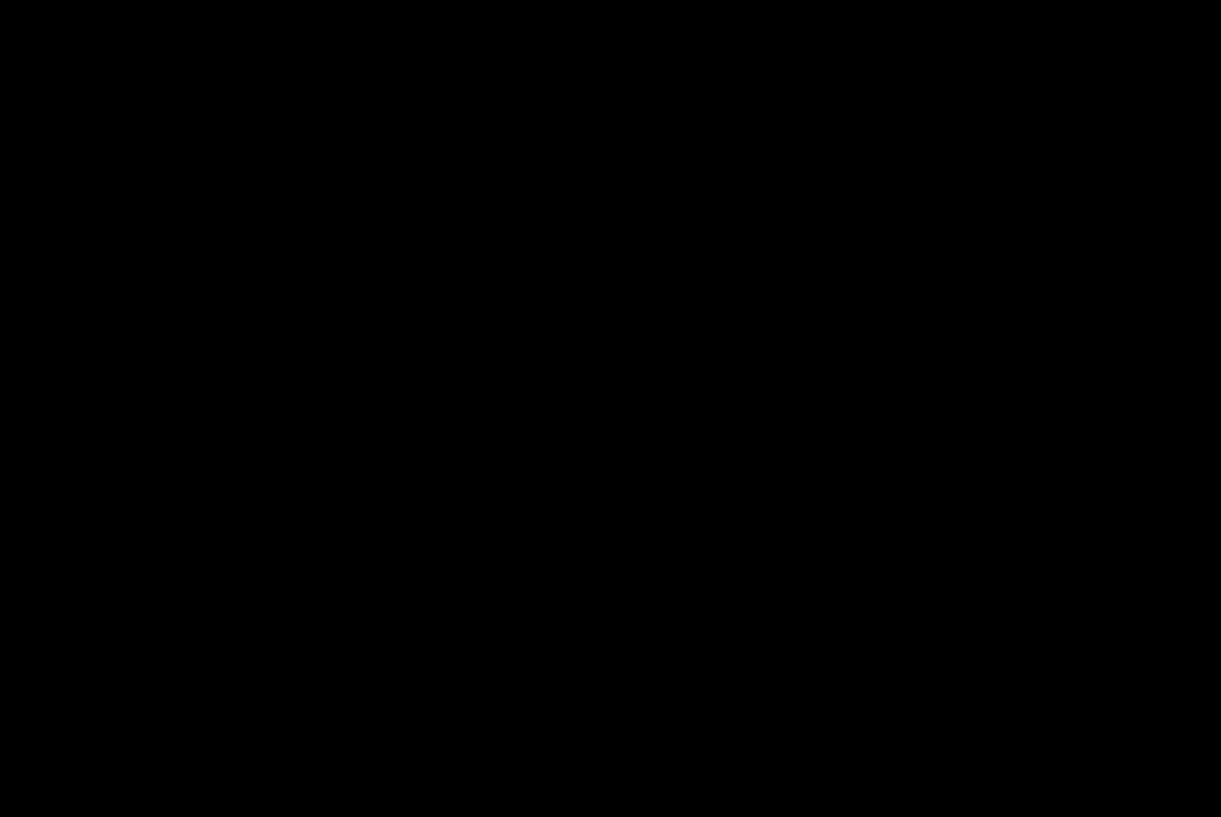 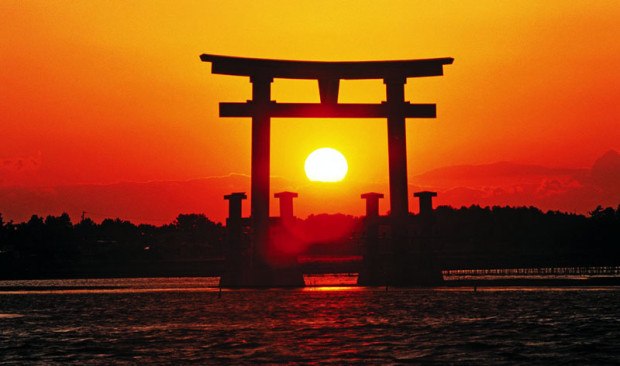 Японська мова
Доповідач: Стельмах Наталія
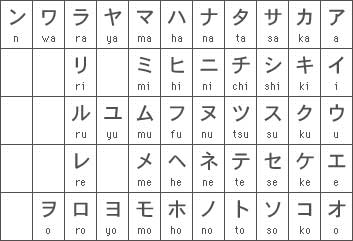 Японська мова
Поширення
Особливості
Історія виникнення
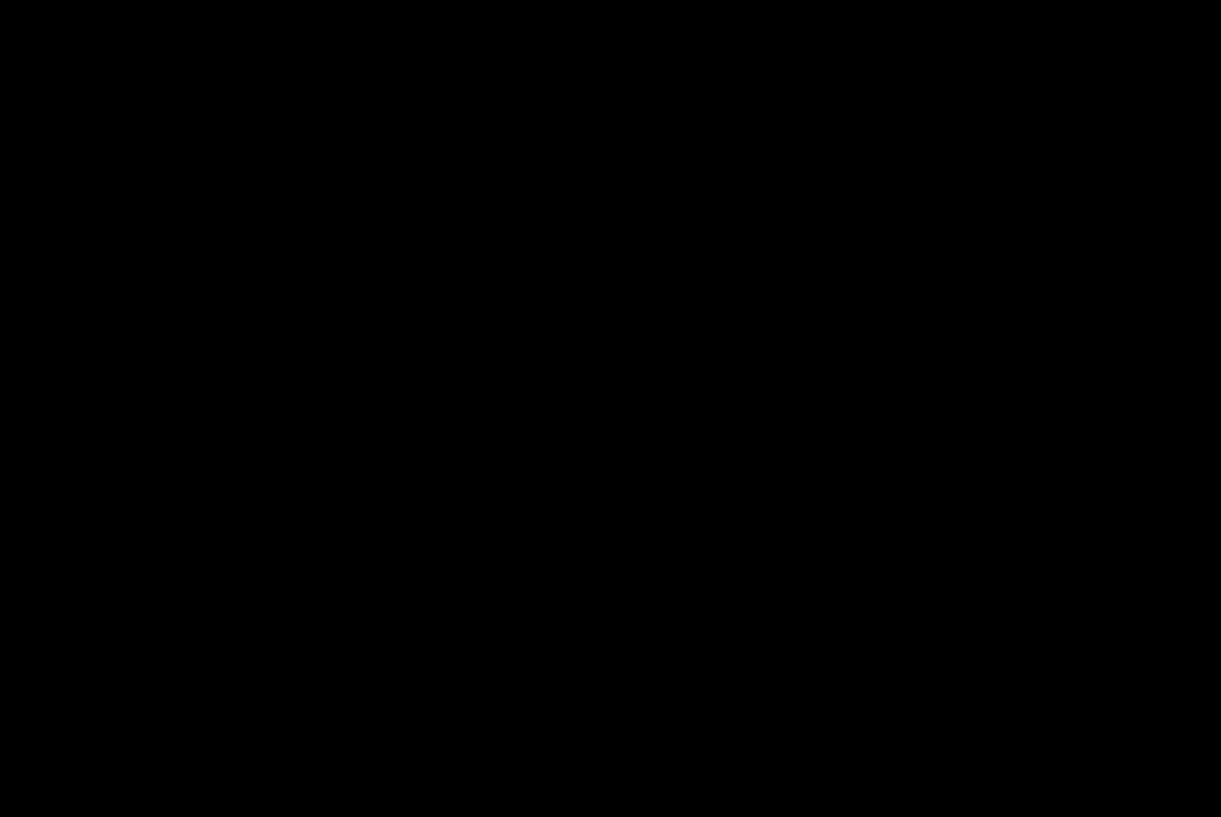 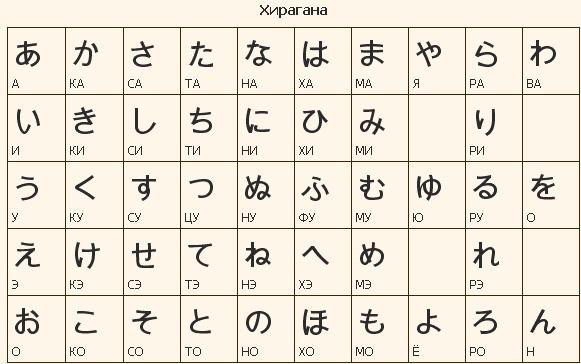 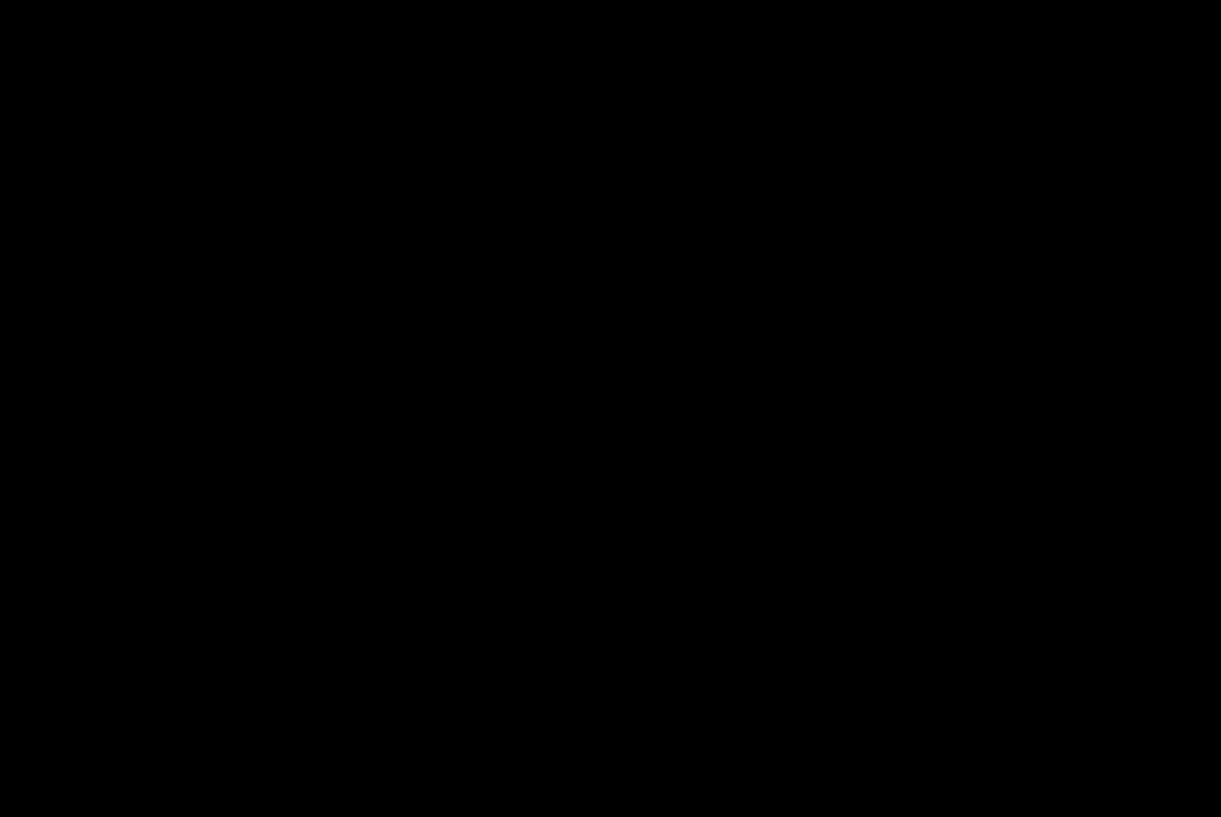 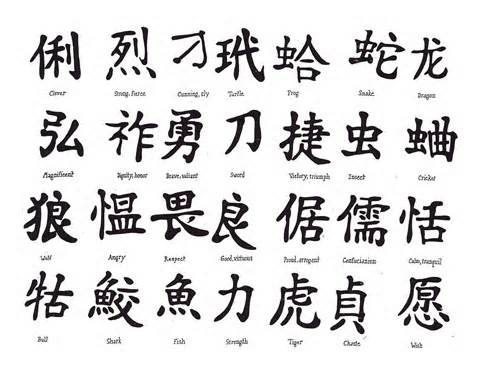 релIгIя
Доповідач: Бондар Вікторія
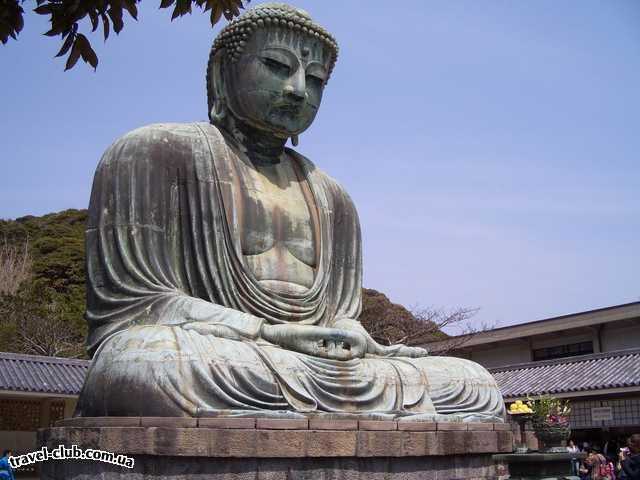 Синтоїзм
Буддизм
Даосизм
Християнство
Секти
Взаємовплив релігій
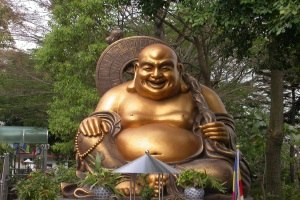 Театри та мистецтво екIбани
Доповідач: Котвіцька Анна
Театр Но
Театр Кабукі
Бунраку
Екібани
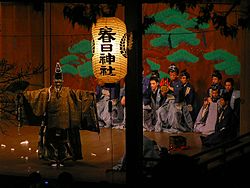 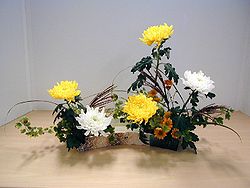 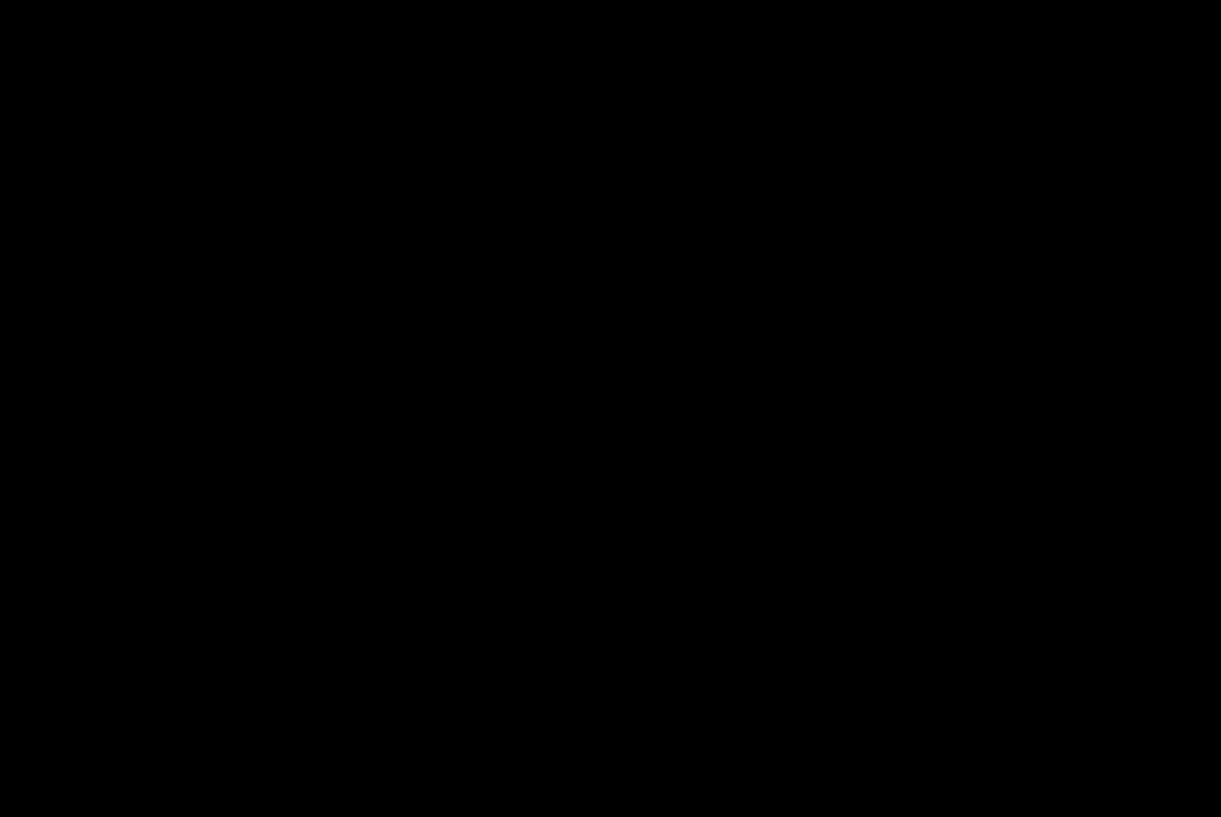 Маски акторiв
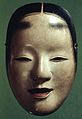 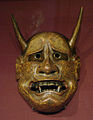 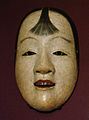 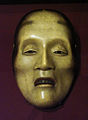 Маска ,,Жінки’’              Маска “Відьми”              Маска “Юнака”               Маска “Баби”
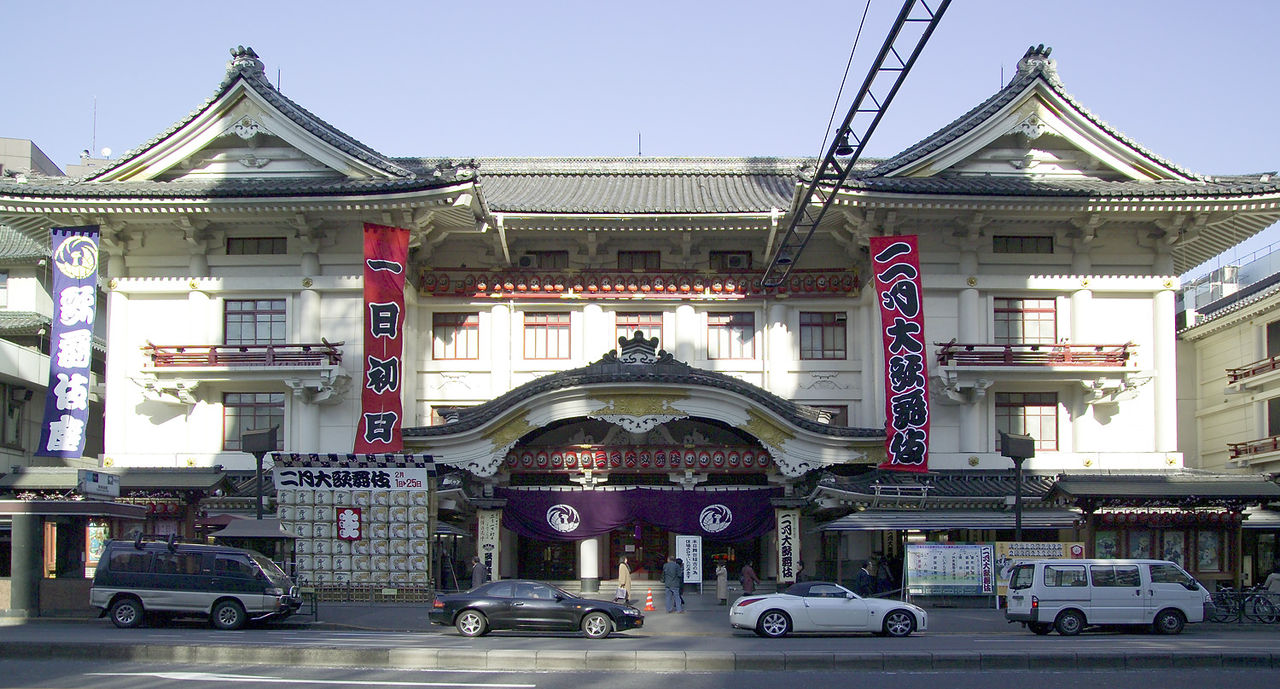 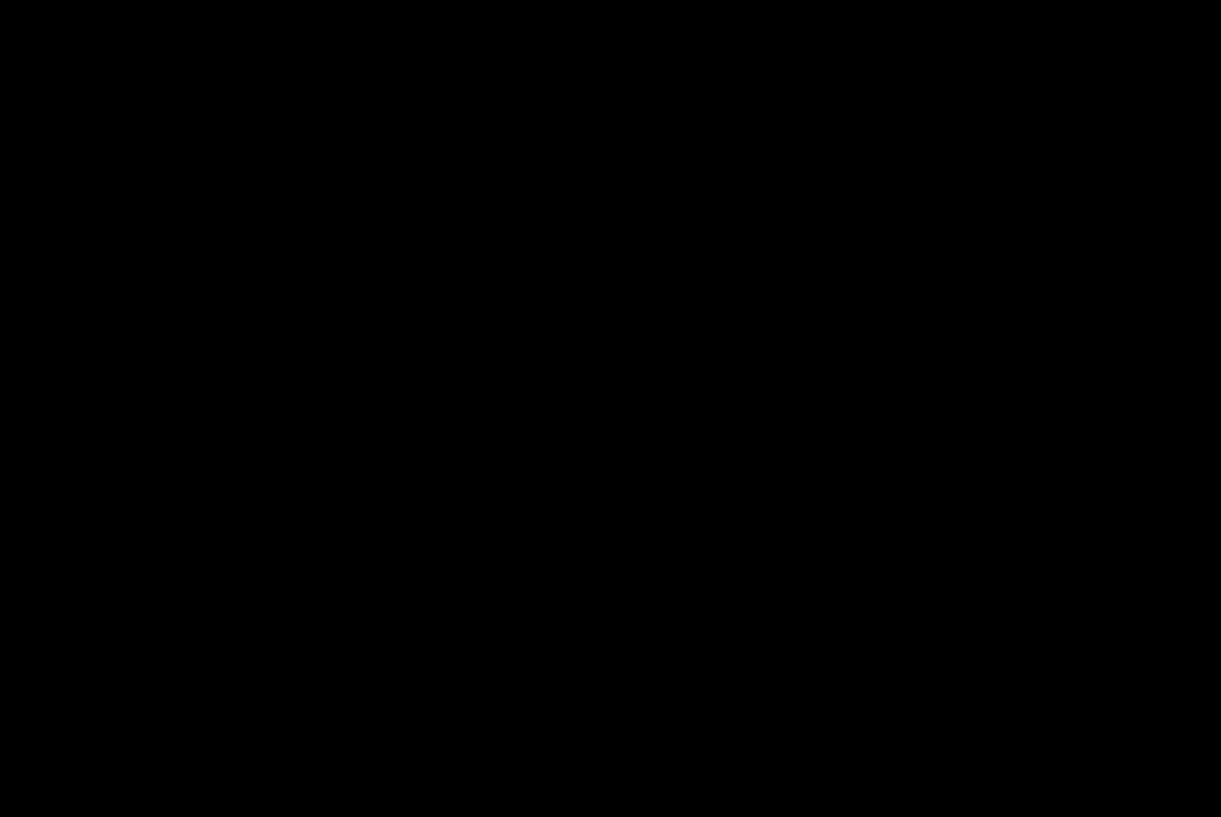 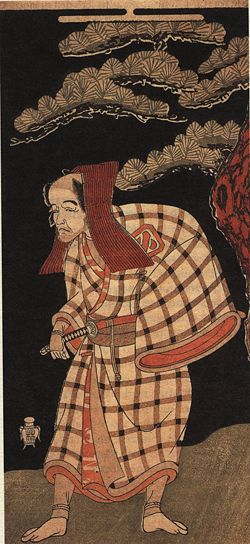 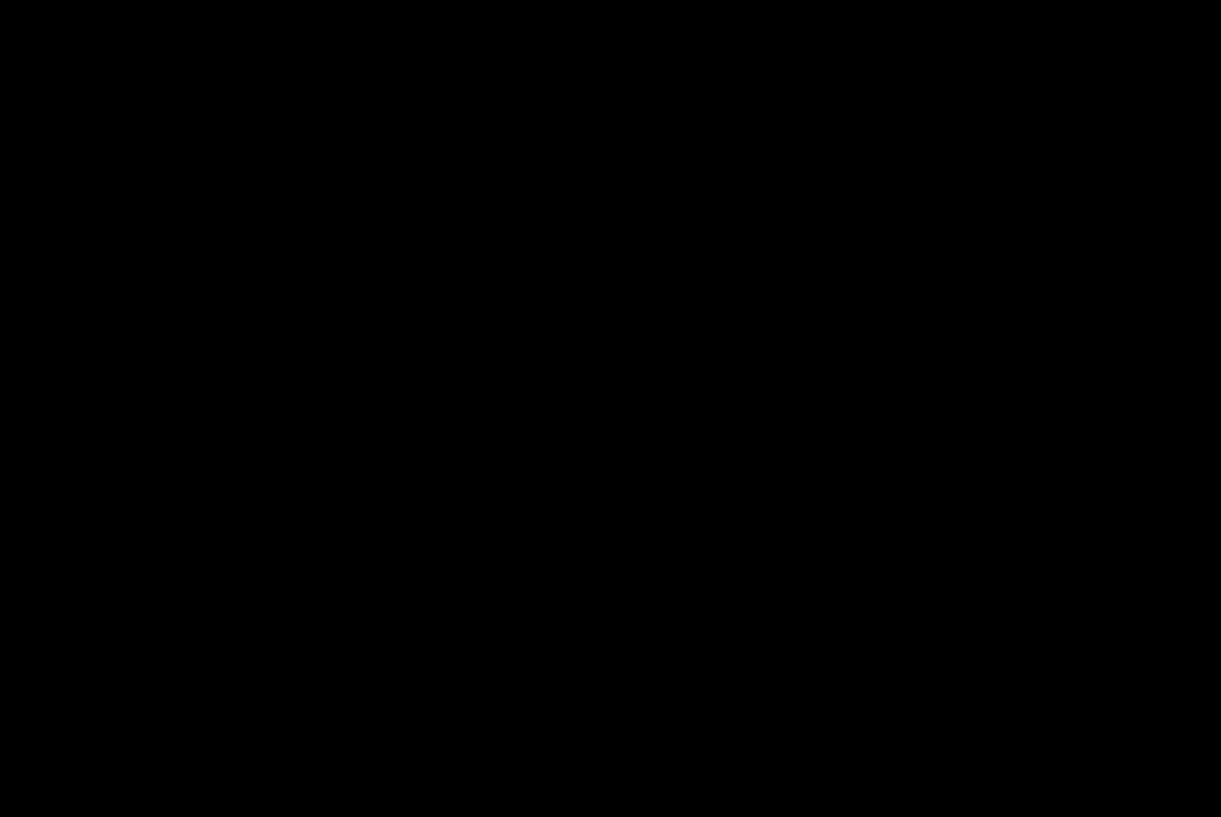 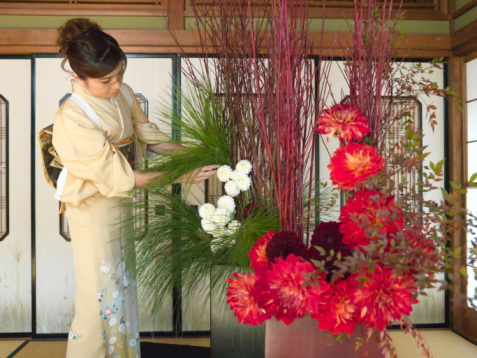 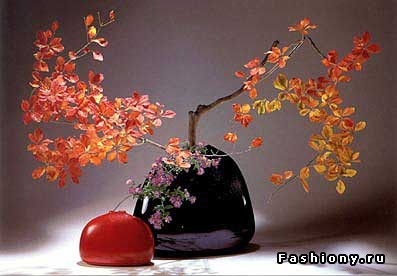 Мистецтво
Доповідач: Шахрай Євгеній
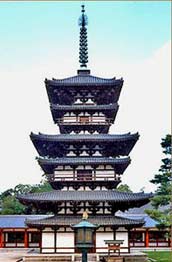 Архітектура
Образотворче мистецтво
Література
Музика
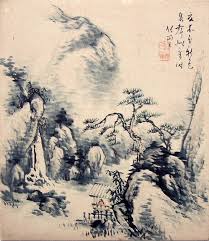 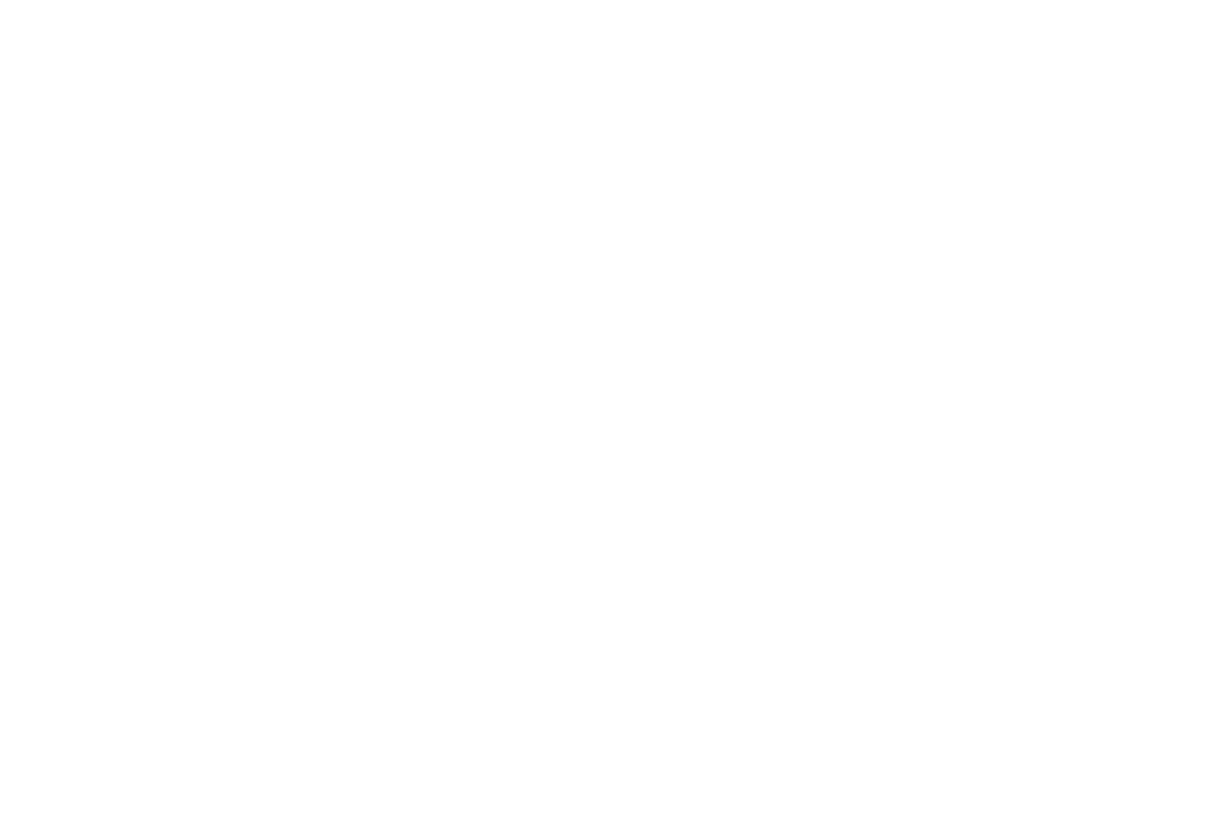 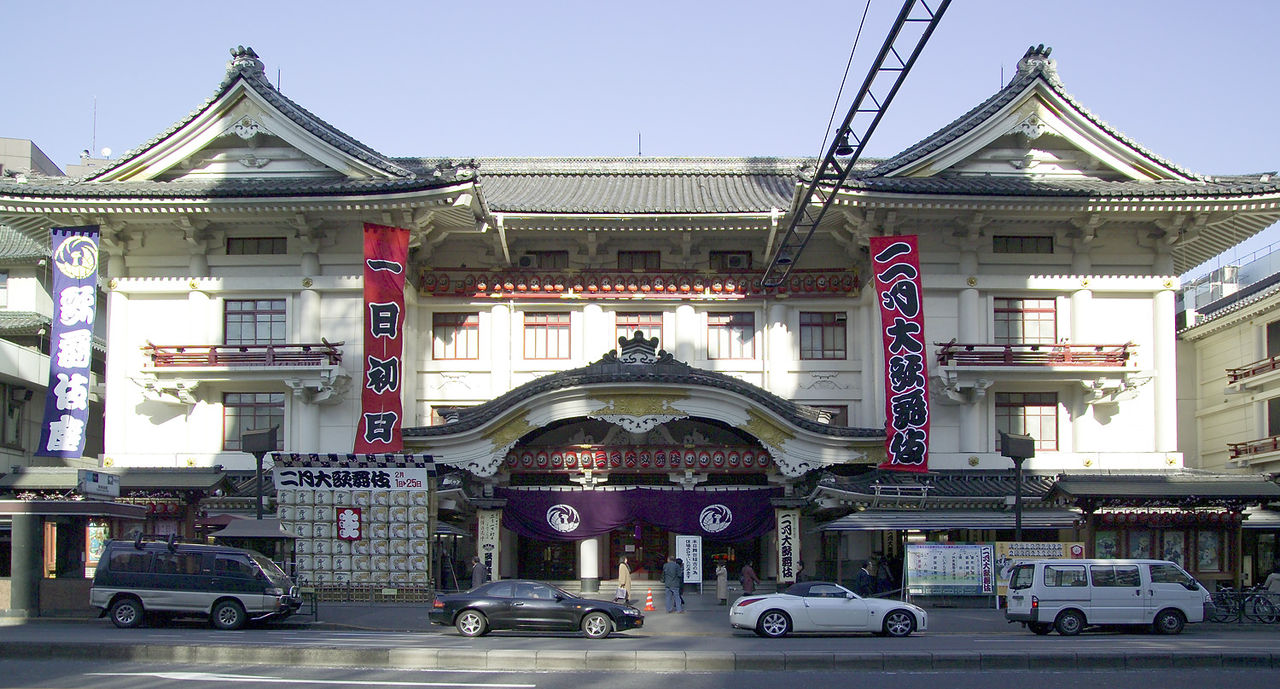 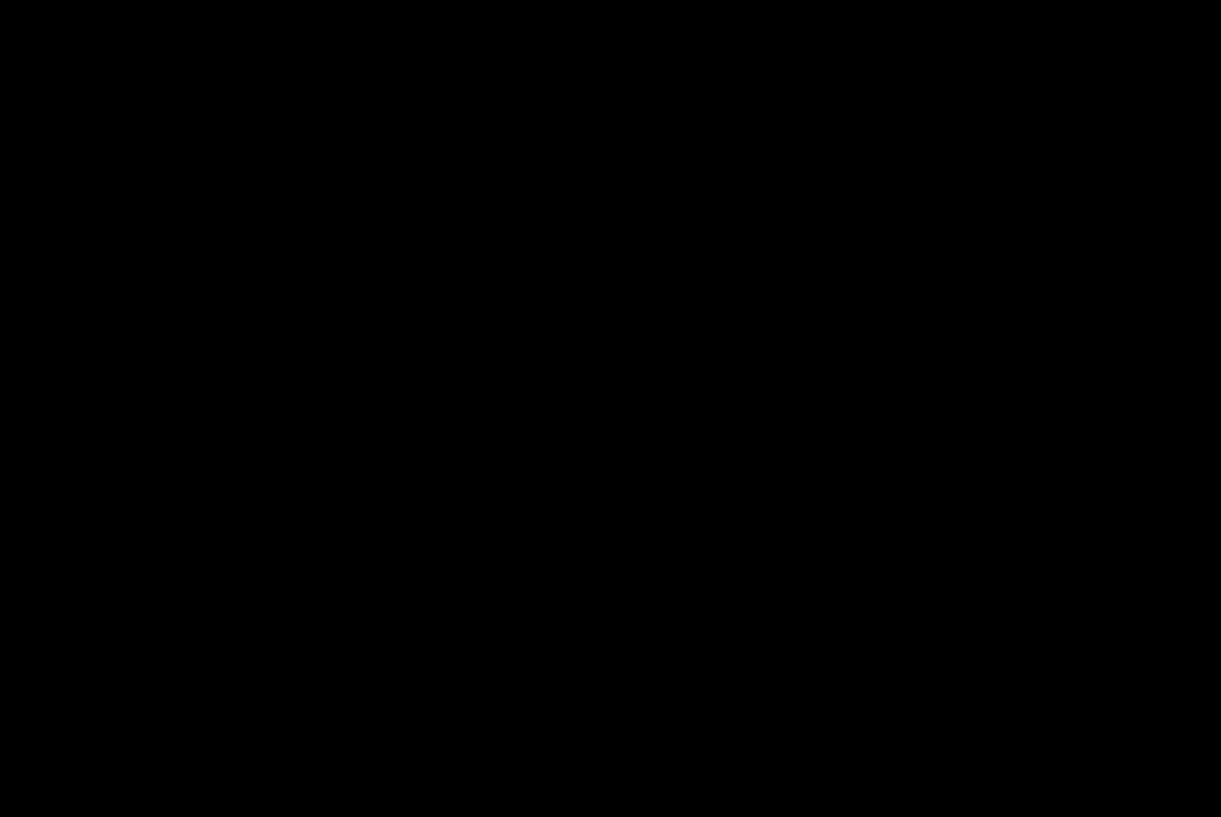 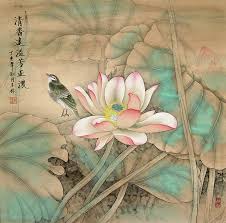 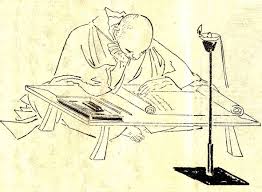 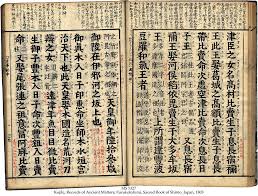 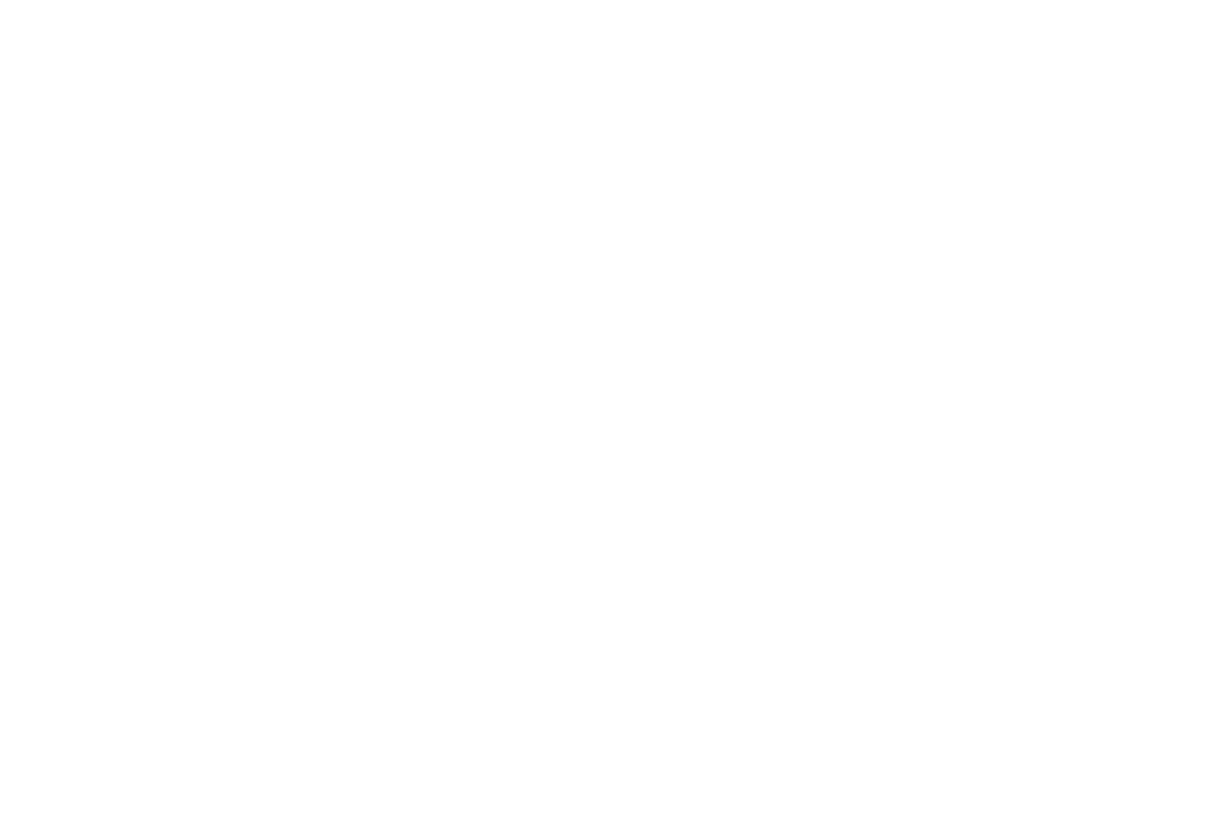 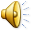 нацIональнI свята
Доповідач: Опанасюк Тетяна
Новий Рік
День повноліття
День заснування держави
День Сьова
День Сакури
День дітей
День моря
День шанування старших
День осіннього рівнодення
День фізкультури
День культури
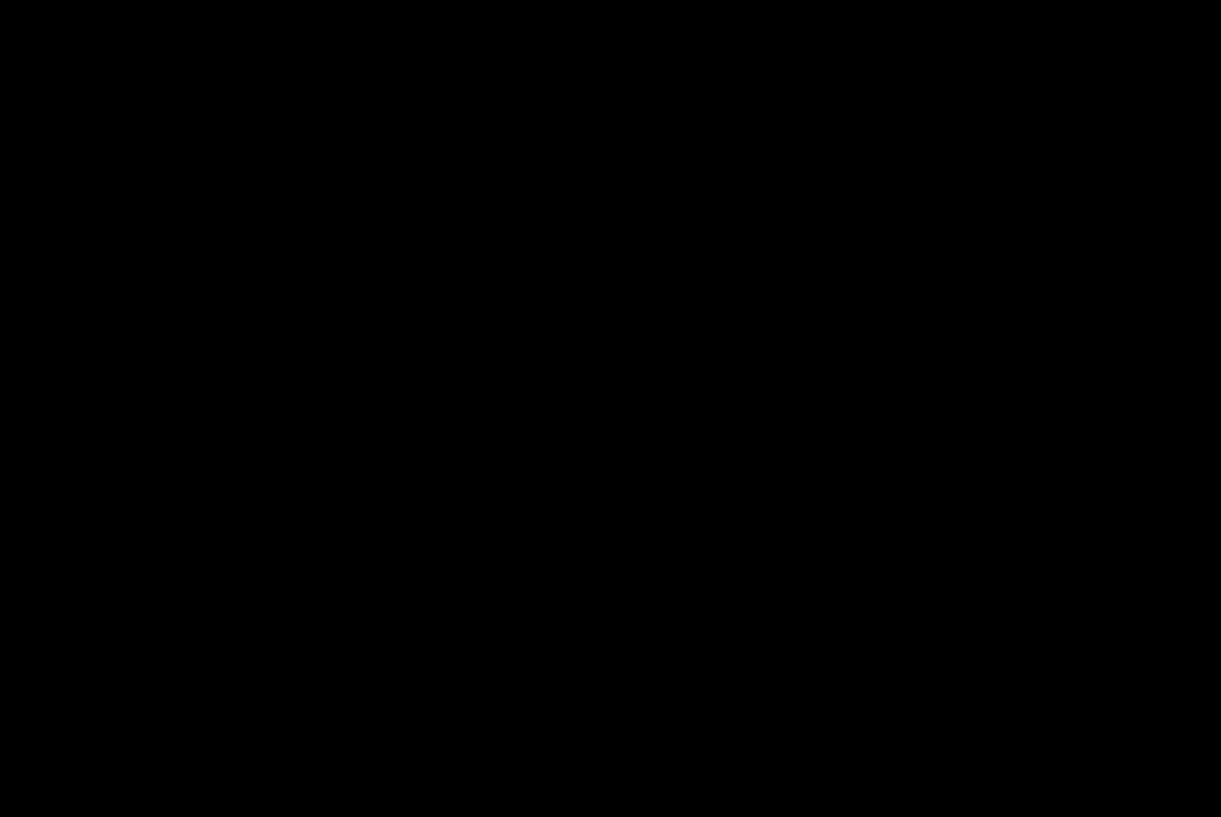 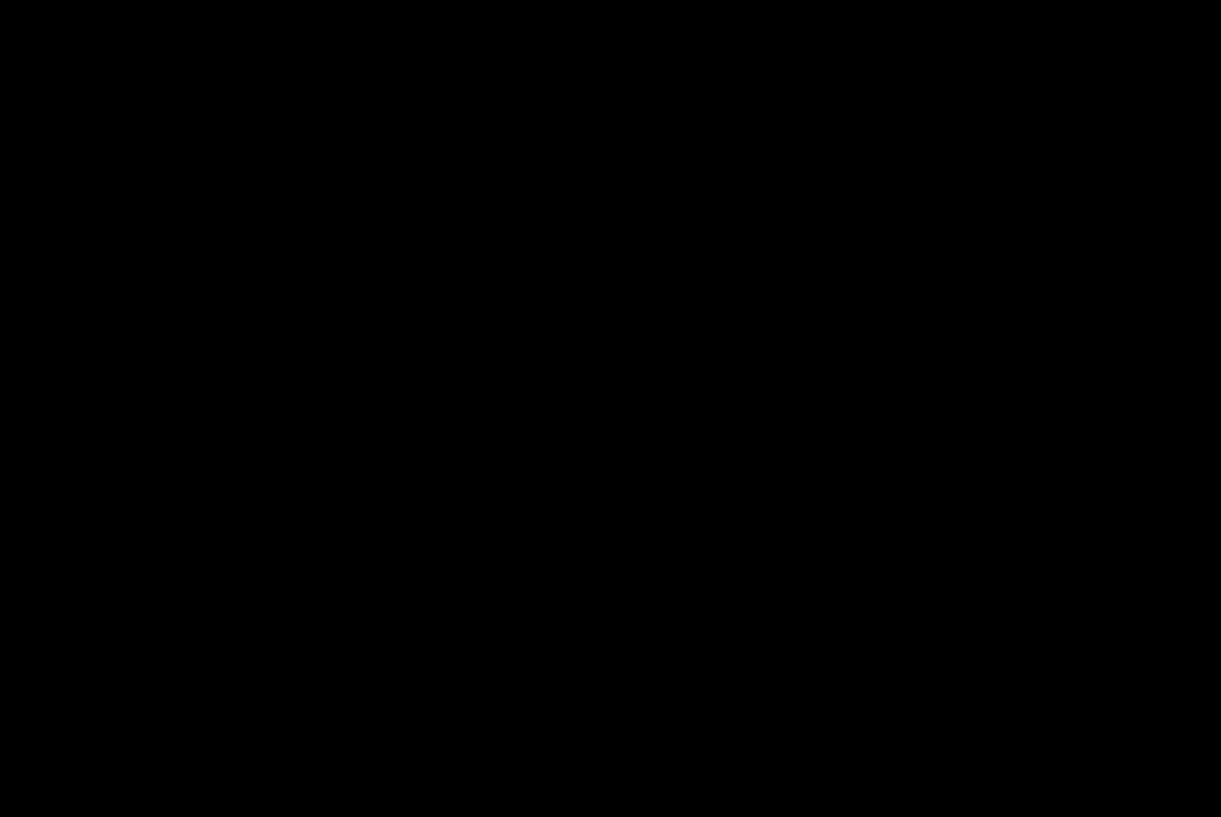 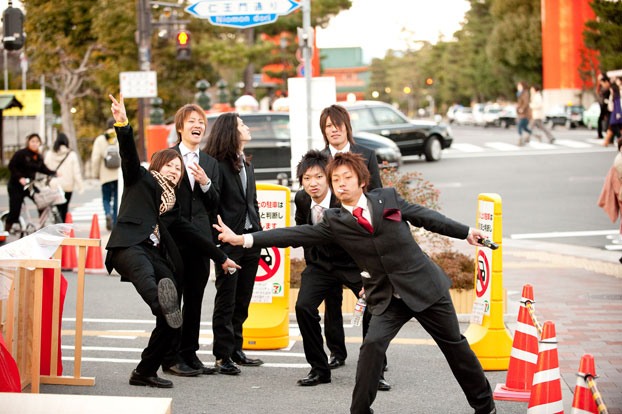 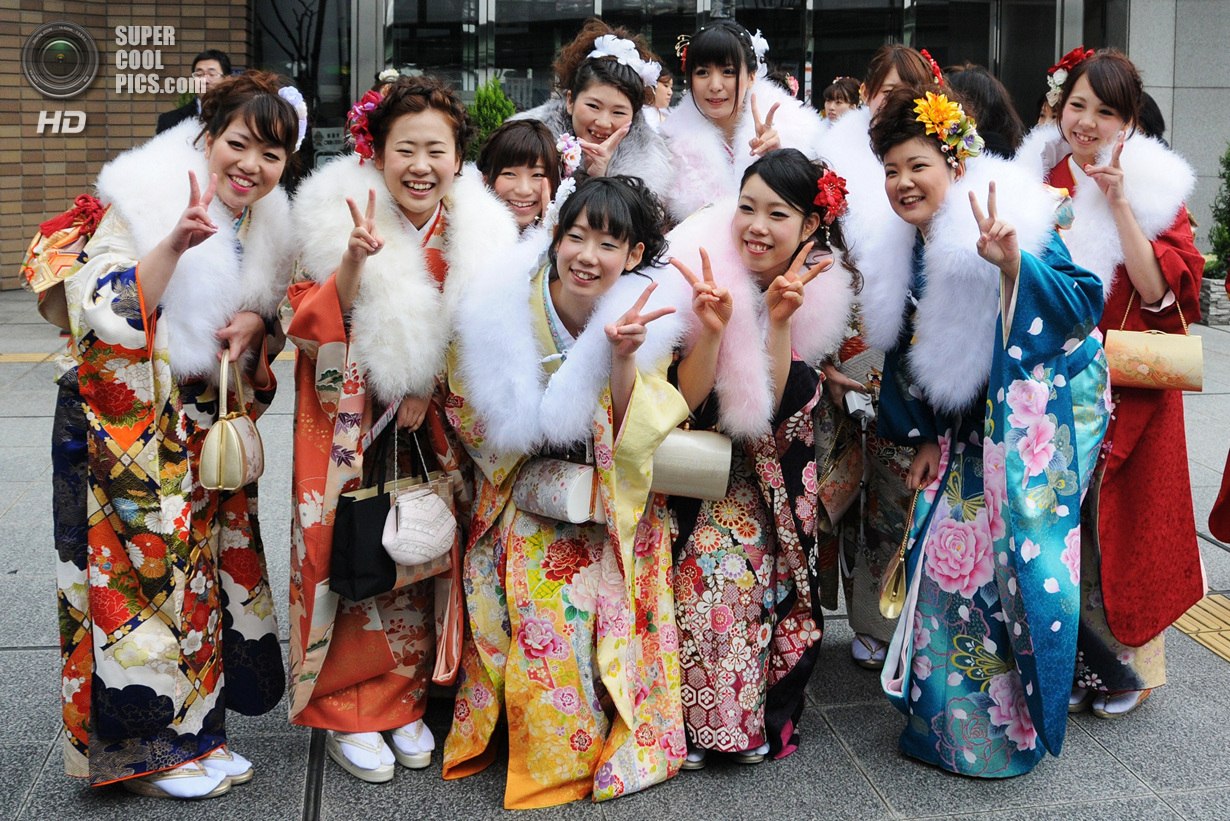 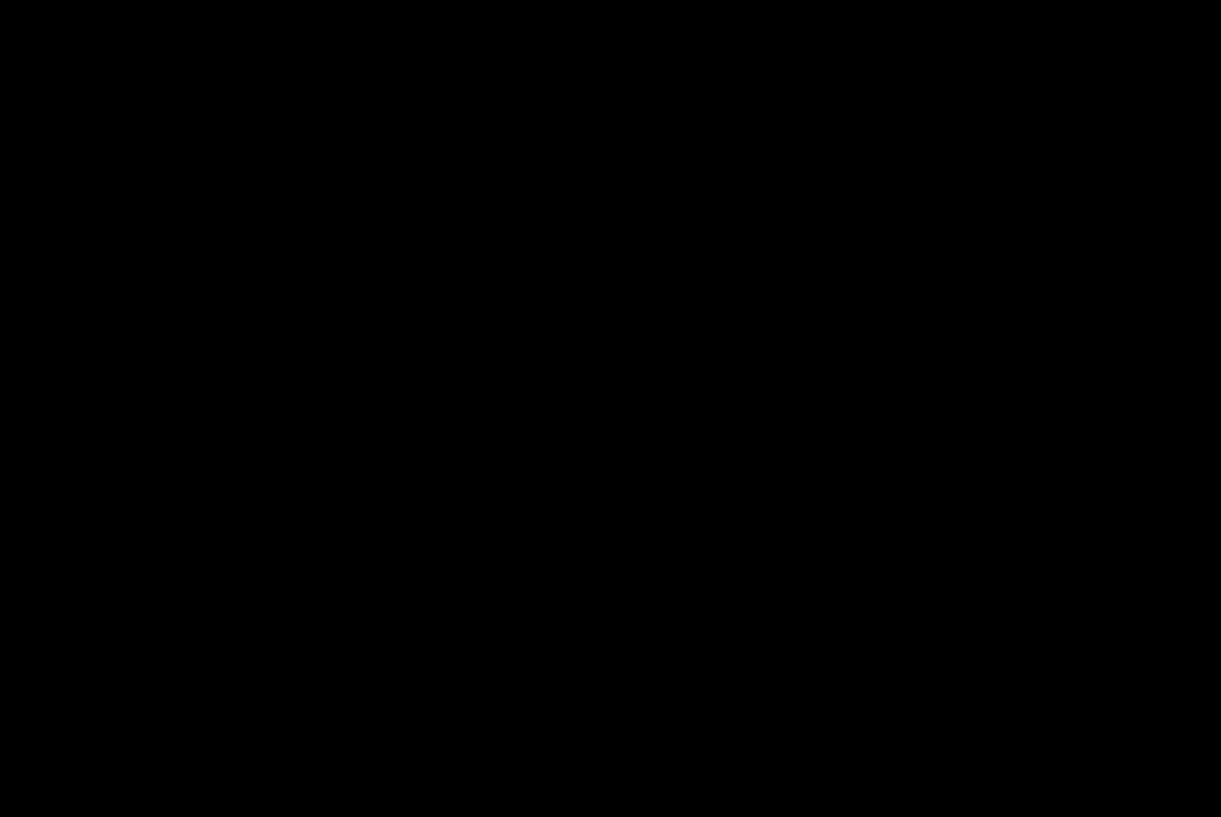 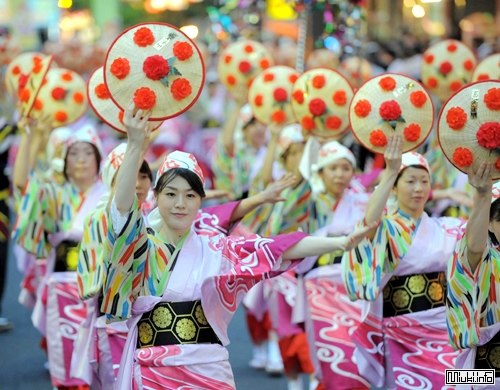 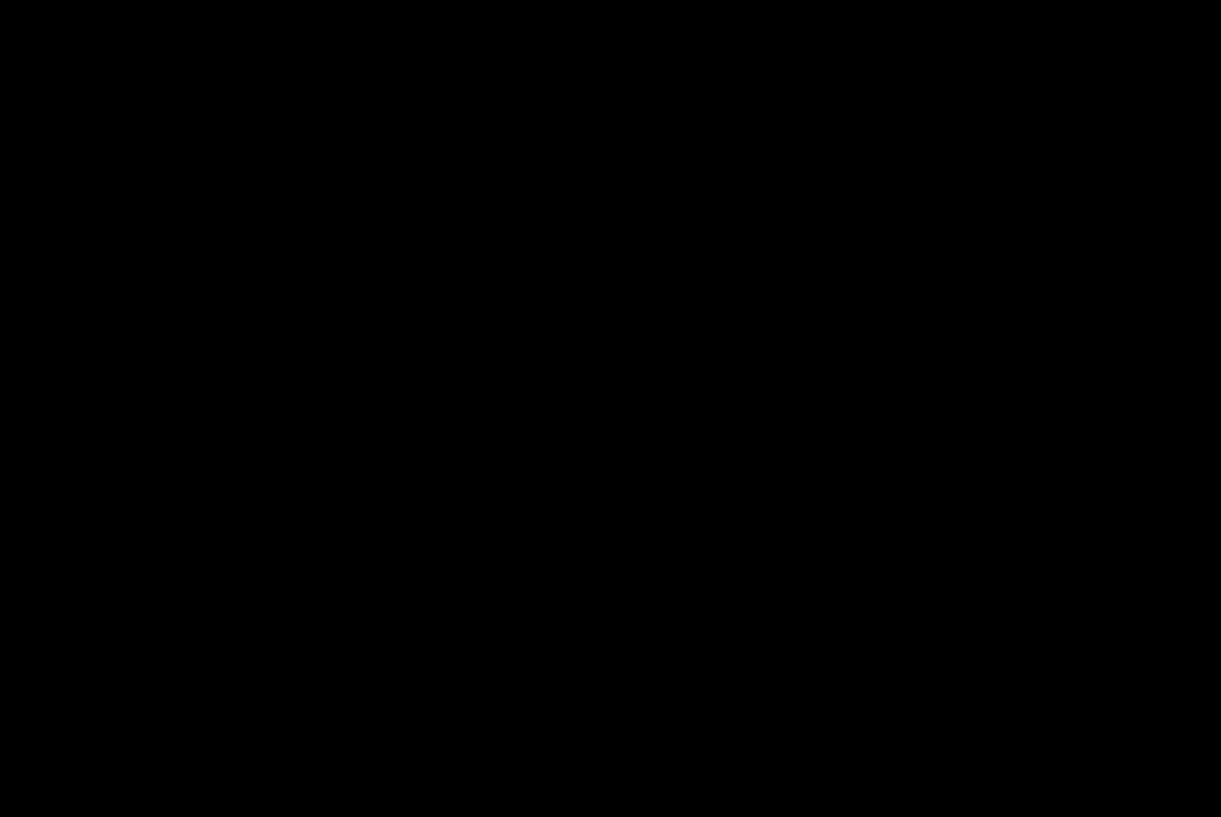 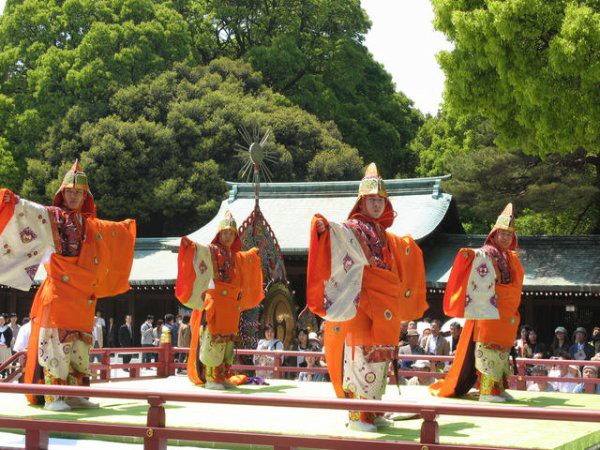 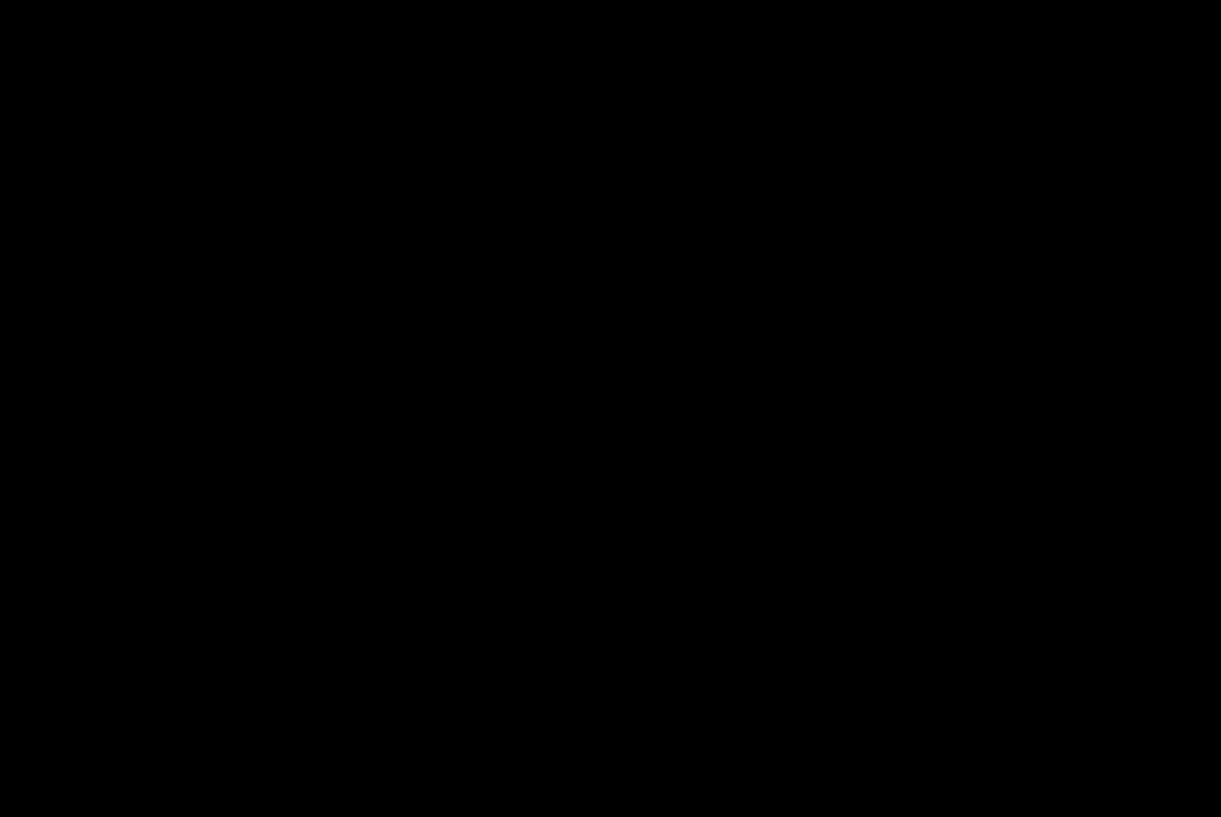 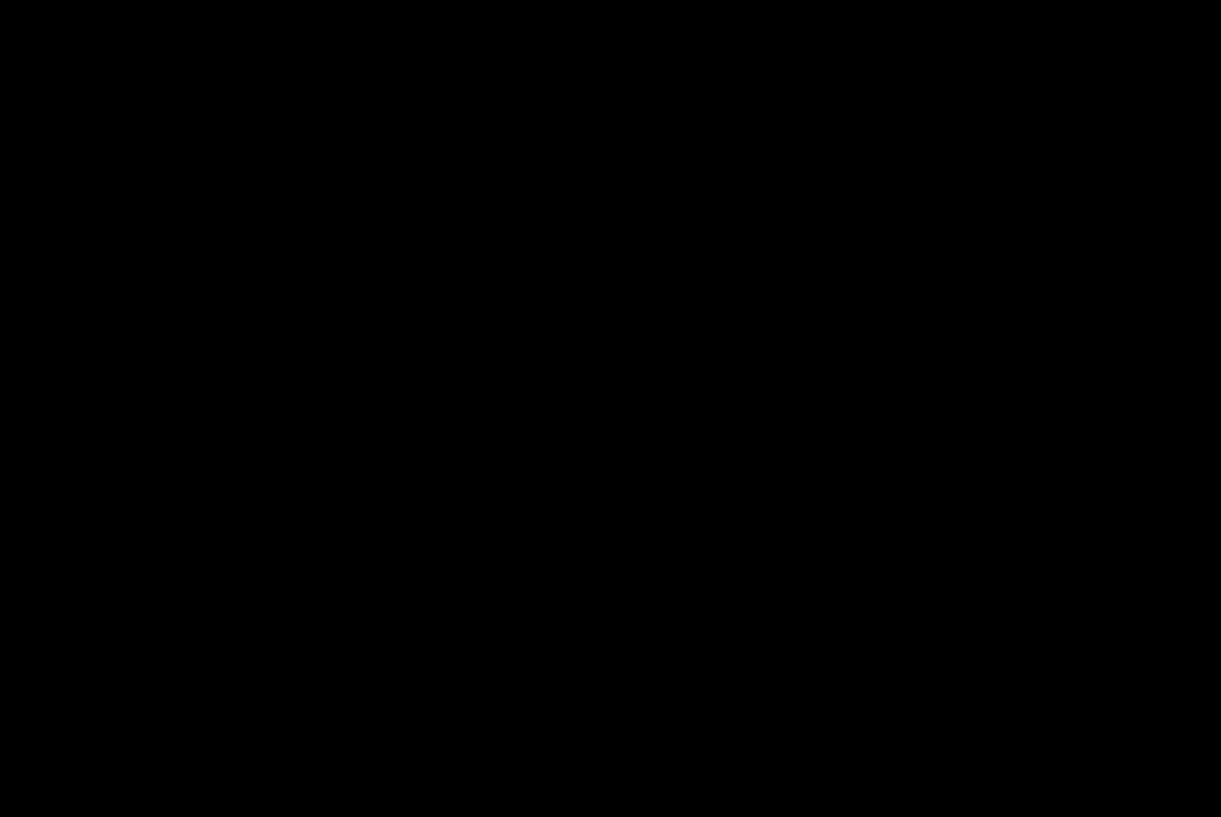 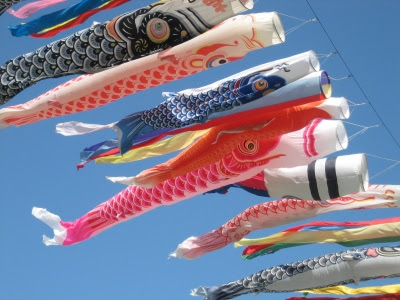 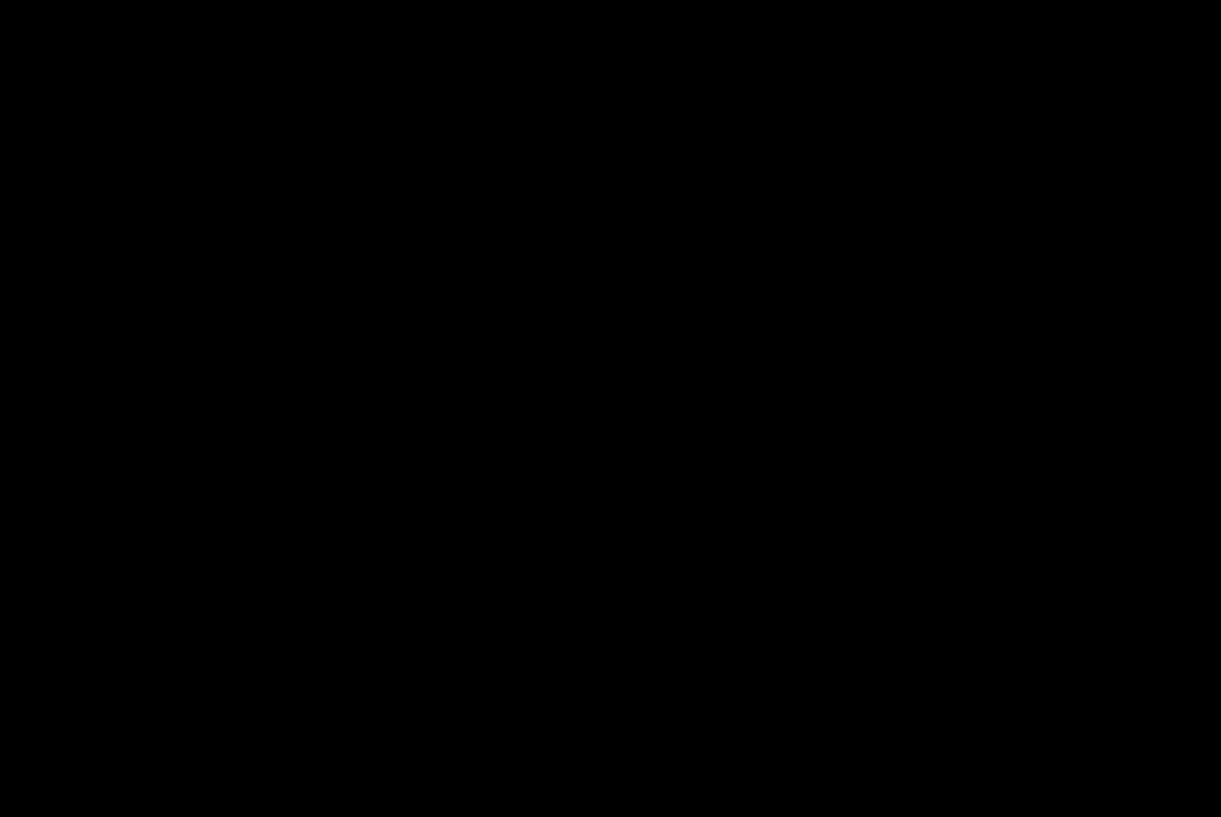 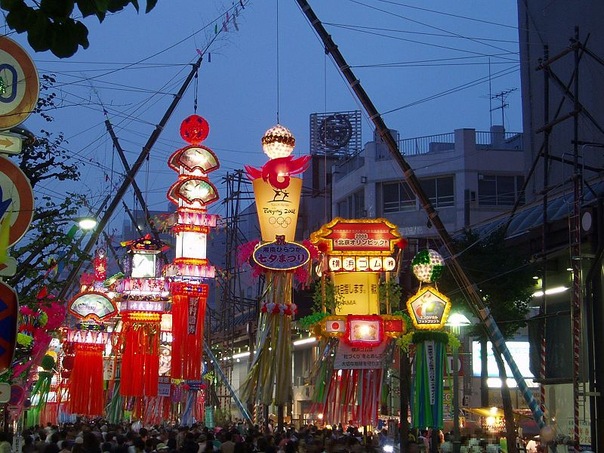 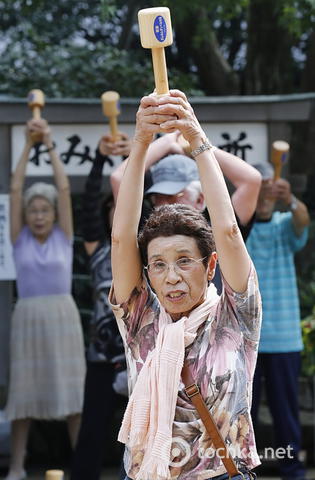 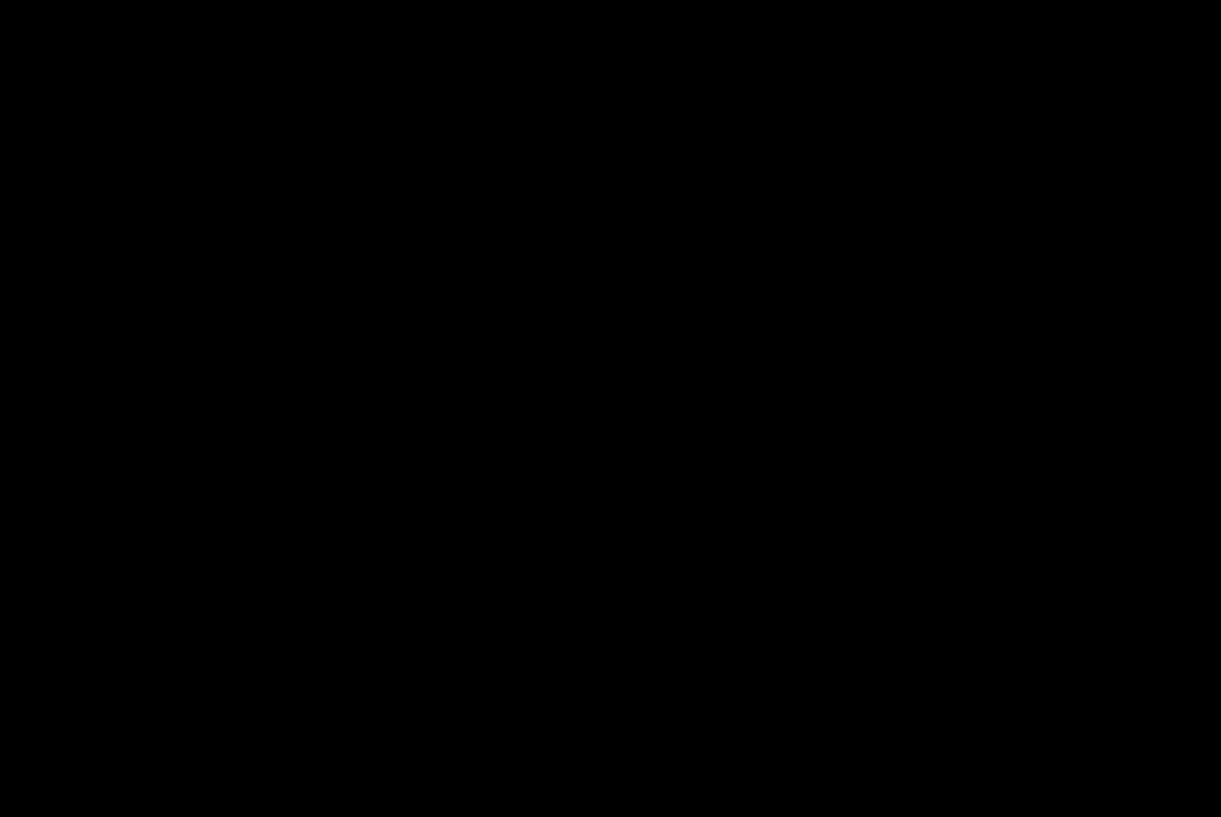 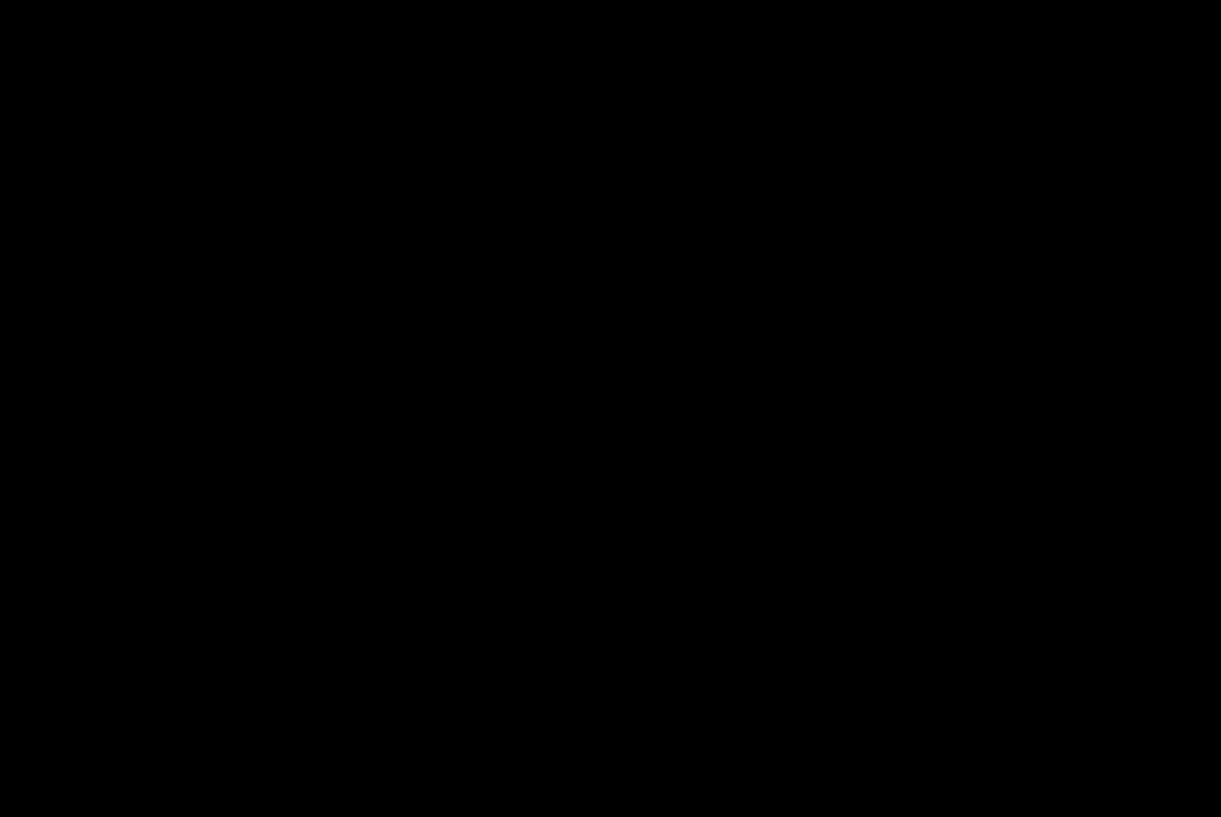 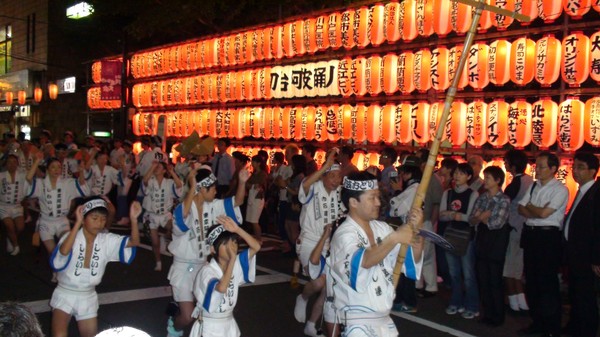 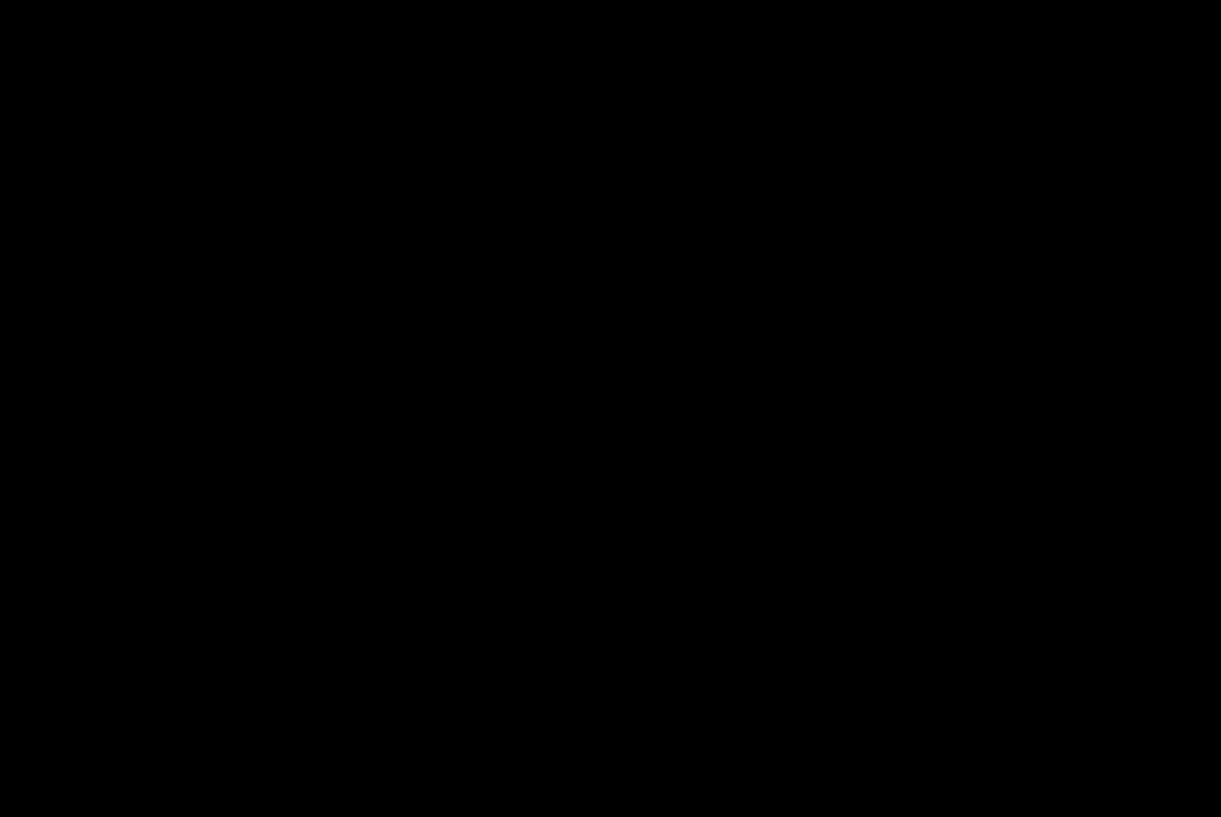 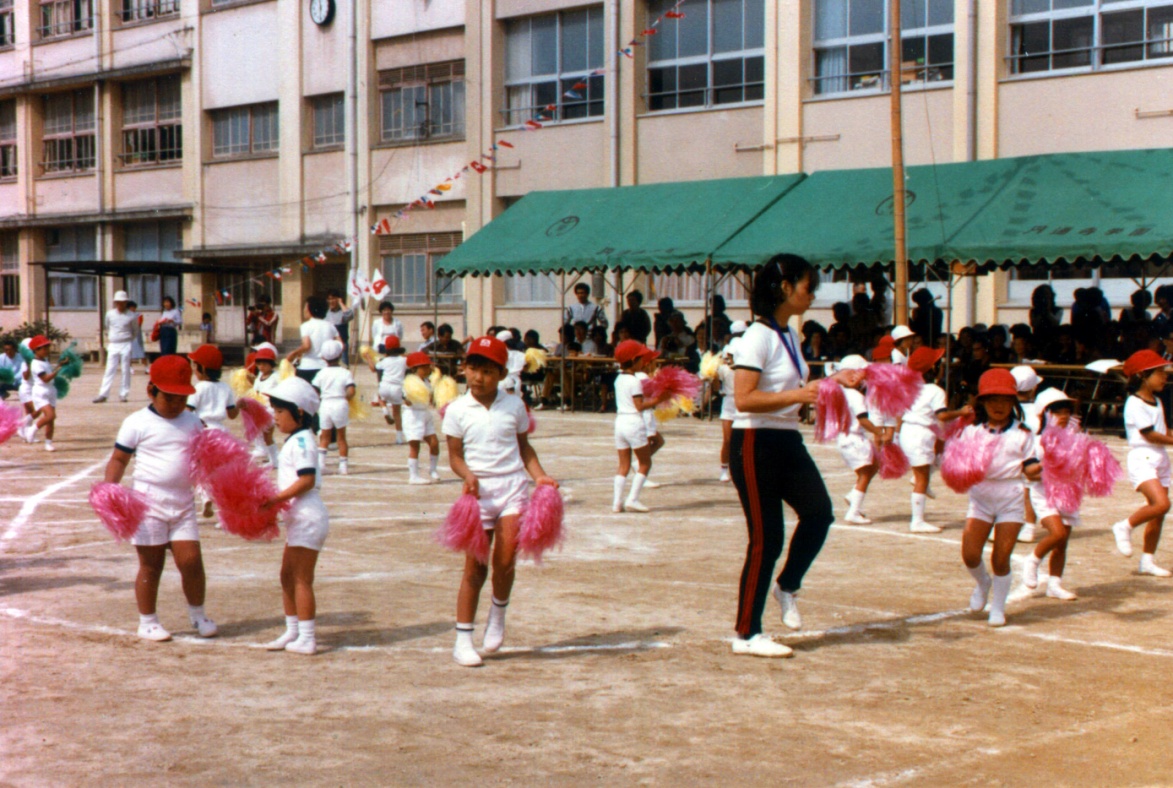 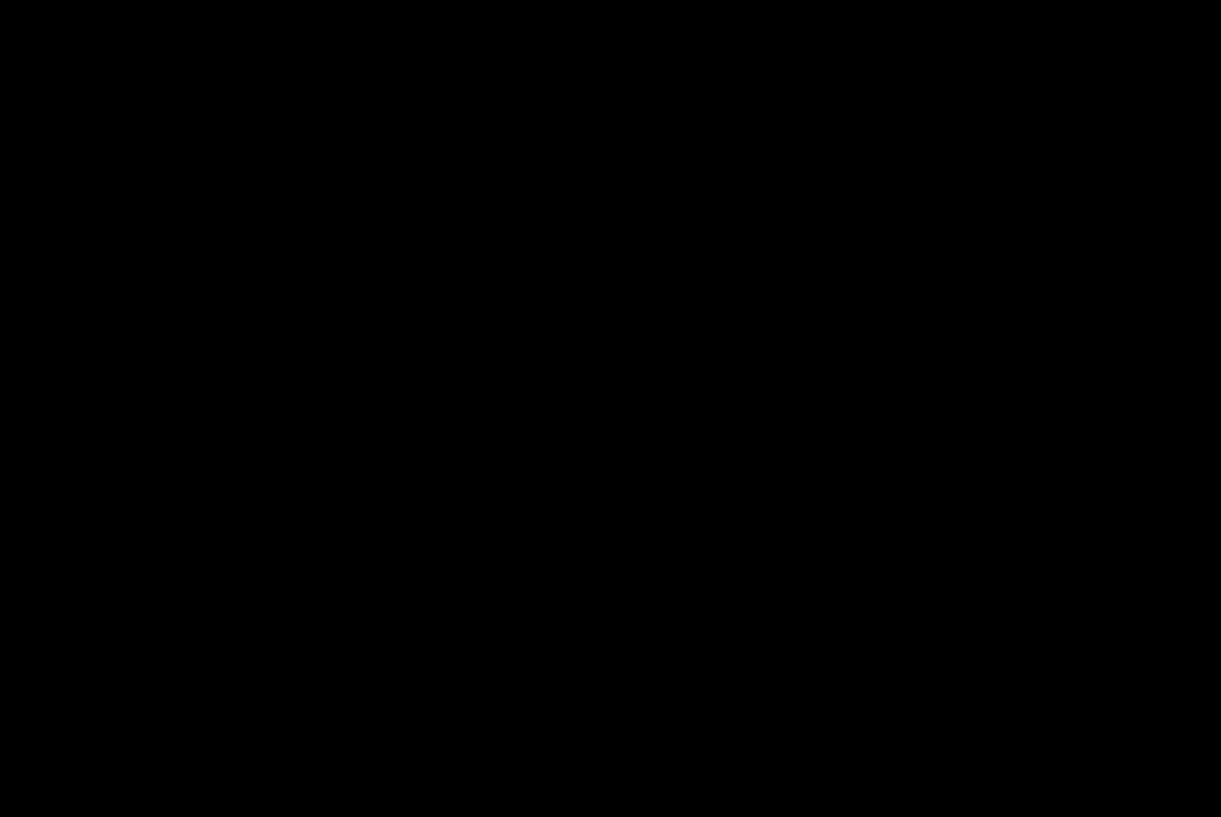 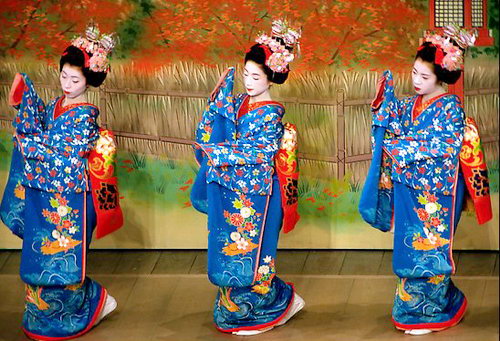 дякуемо за перегляд